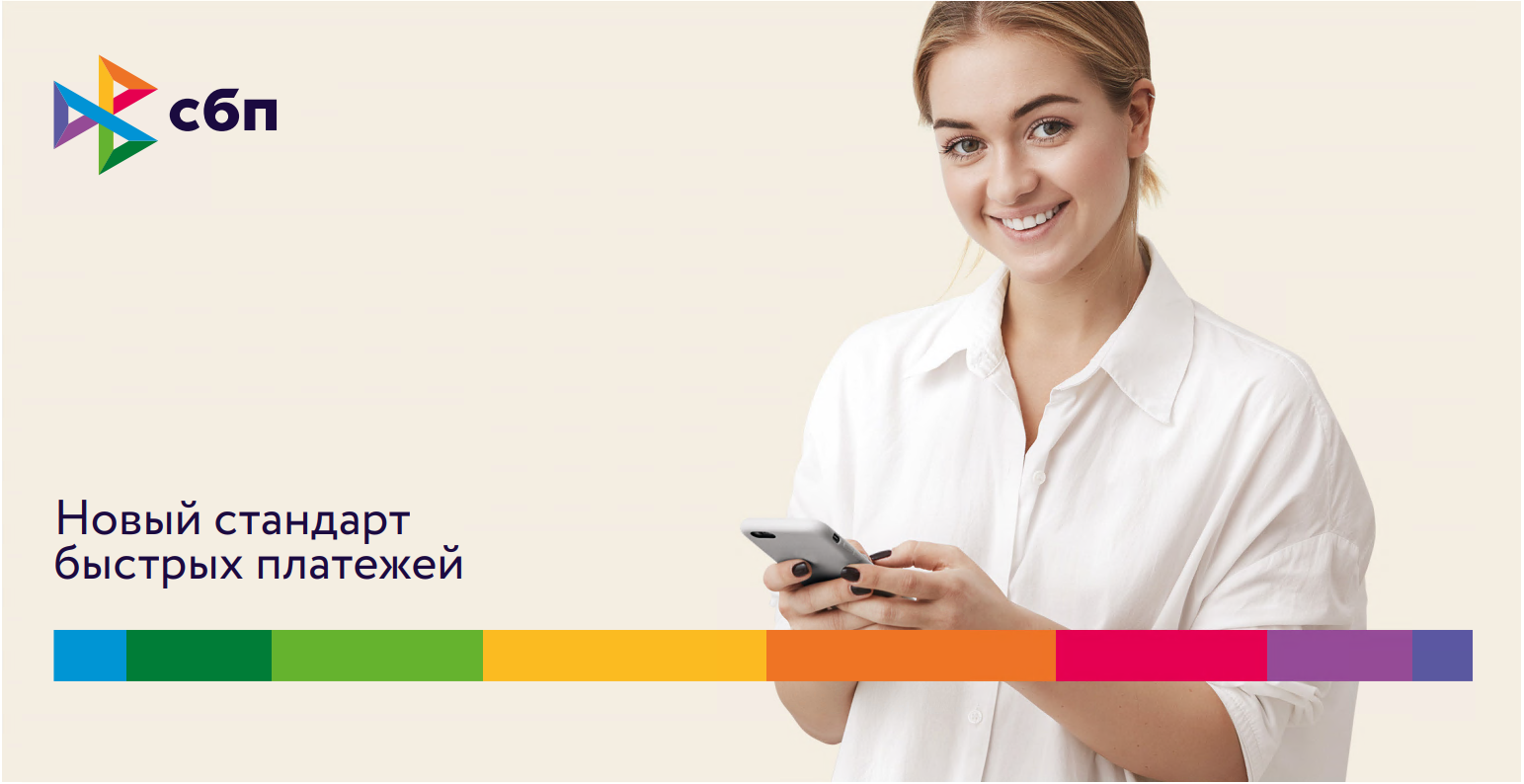 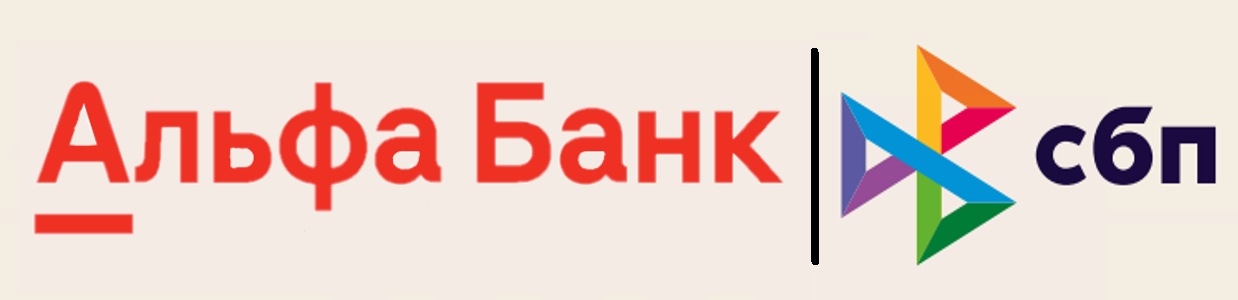 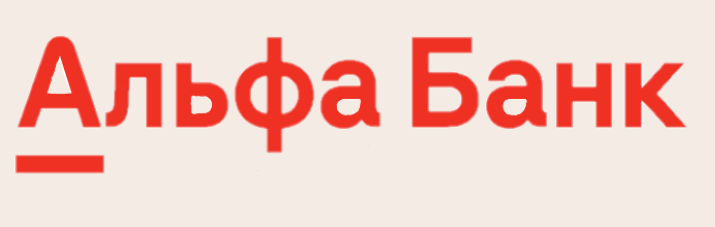 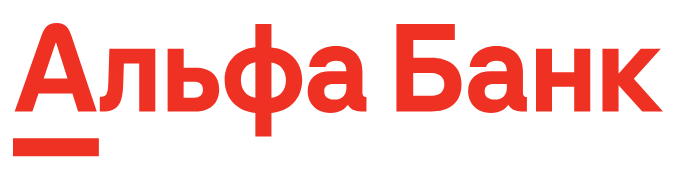 СБП С2В Интернет-Эквайринг
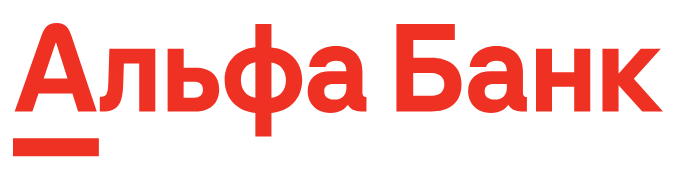 Оплата СБП на платежной странице ИЭ
Система быстрых платежей (СБП)- это сервис Банка России, позволяющий физическим лицам совершать мгновенную оплату товаров и услуг в розничных магазинах и сети интернет по QR-коду.
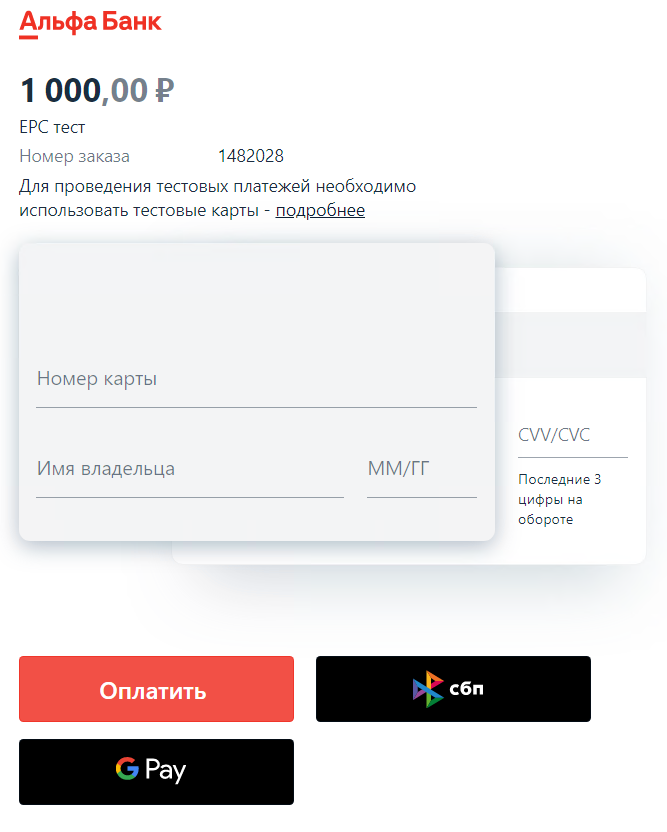 без терминала
и другого оборудования
15 секунд
и деньги на счете
выгодно
низкая комиссия
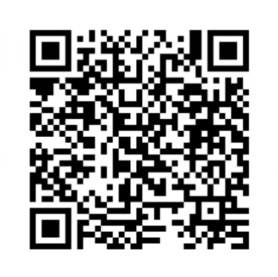 QR-код СБП — это графическое изображение, при расшифровке которого становится доступной вся необходимая платежная информация – банковские реквизиты, сумма и назначение платежа. 
Благодаря графической защите платежная информация зашифрована и защищена от прочтения без специальных программных средств, которые имеются в мобильном телефоне.
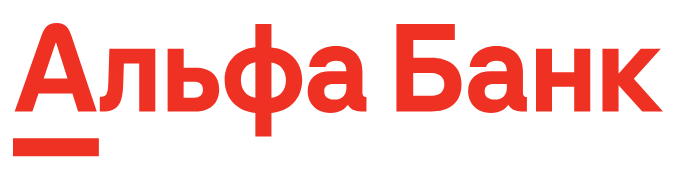 Стоимость перевода по СБП (тарифы)
*- Для физического лица оплата происходит без комиссии
**- Сумма платежа до 600000 ₽
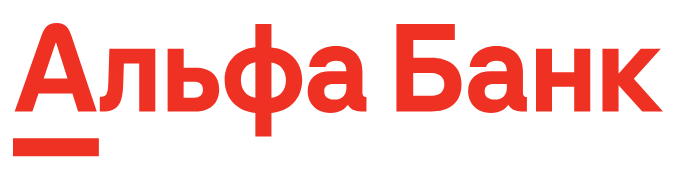 Преимущества СБП
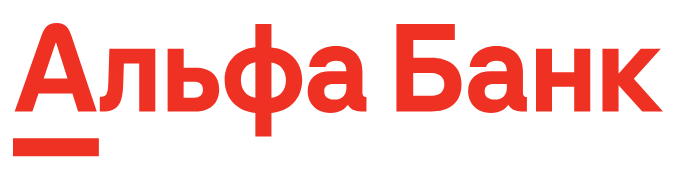 Как оплатить (Desktop)?
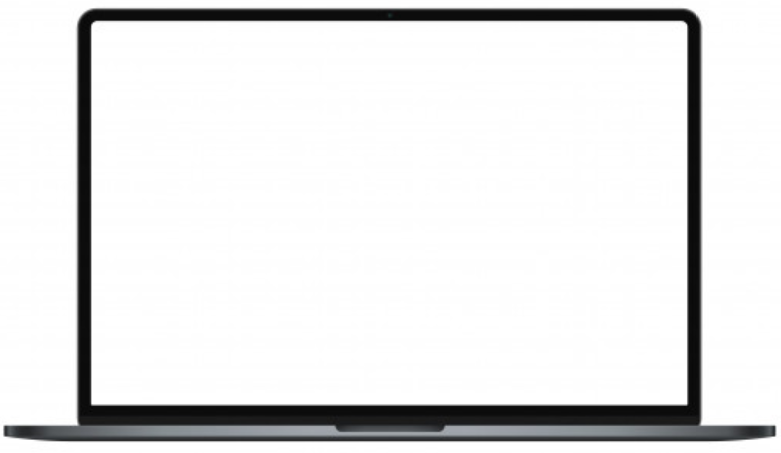 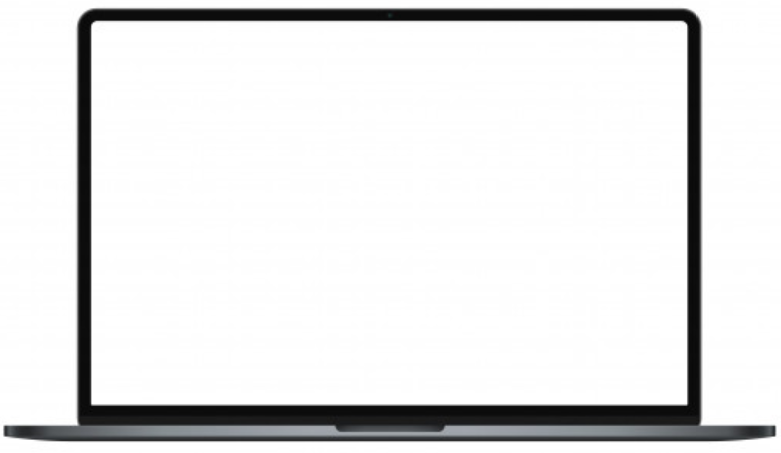 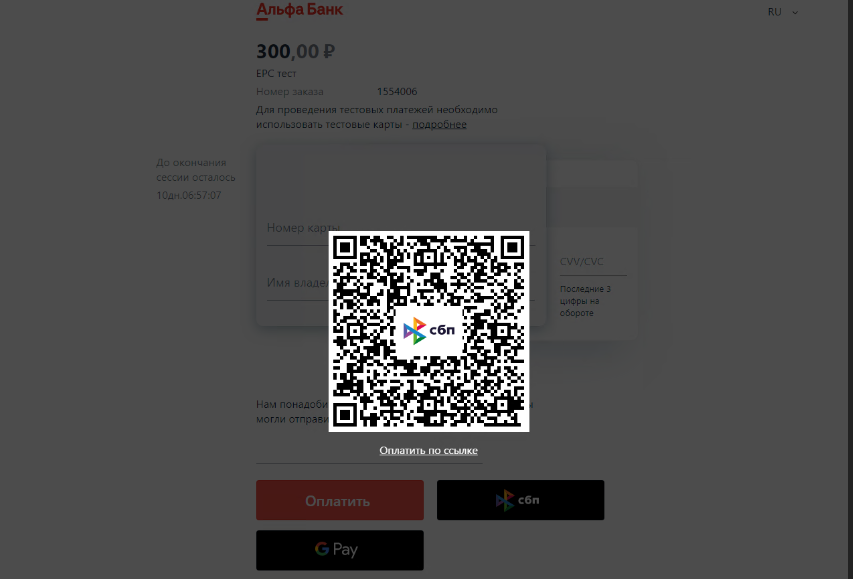 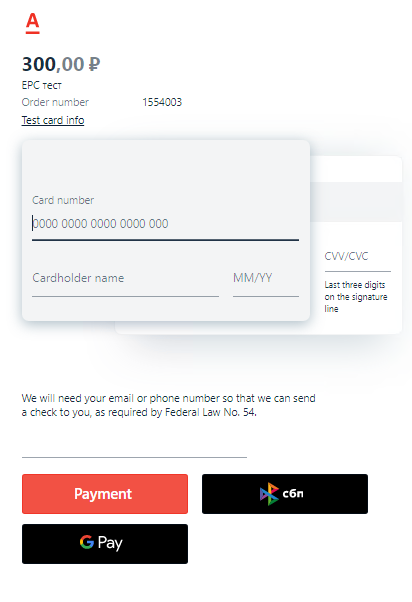 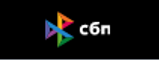 2
1
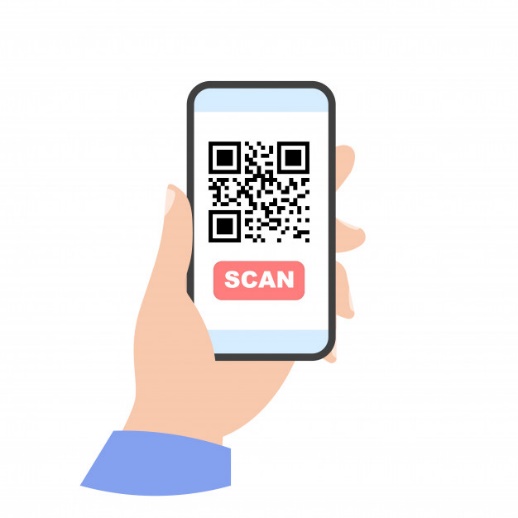 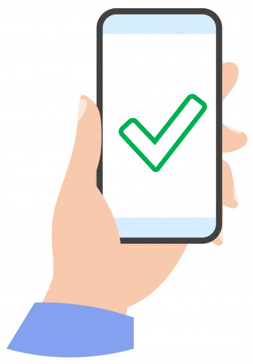 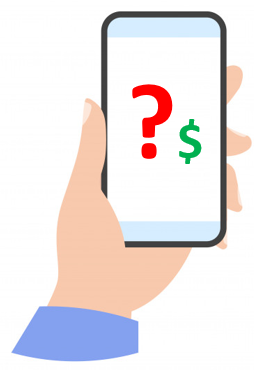 3
4
5
Подтверждение оплаты
Успех
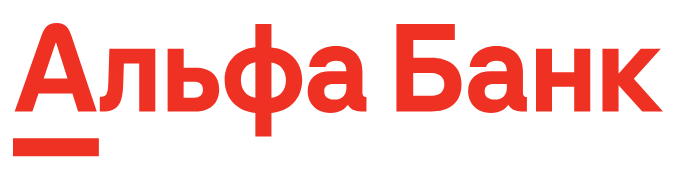 Как оплатить (Mobile)?
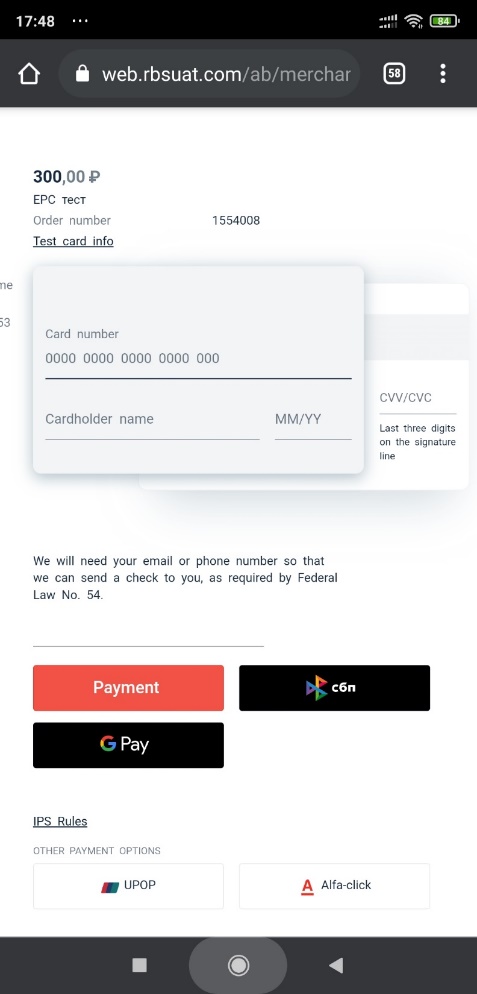 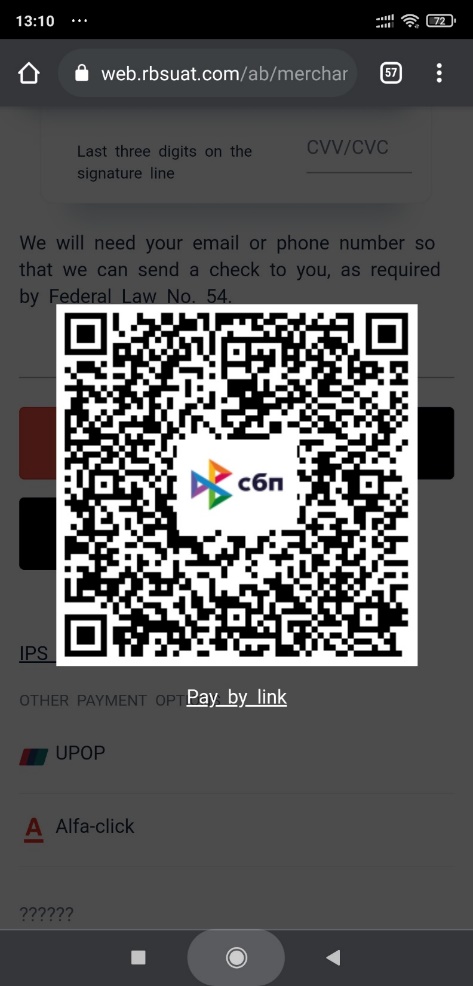 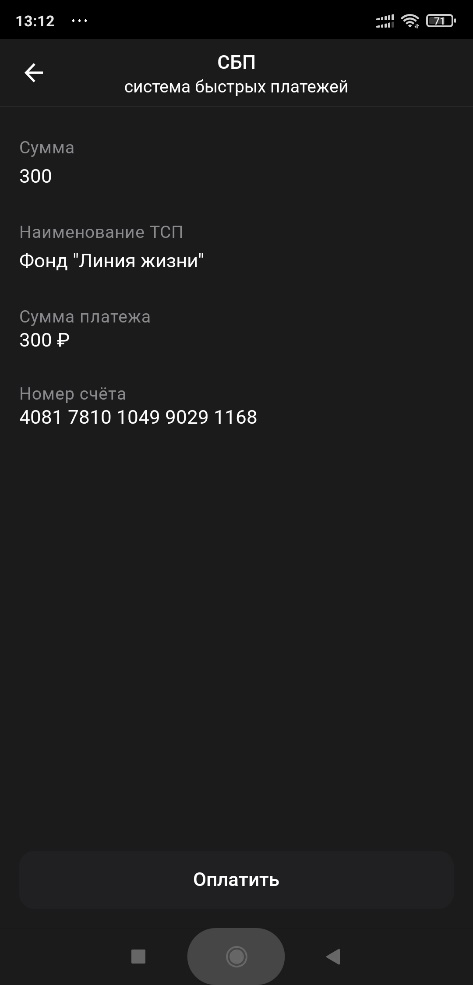 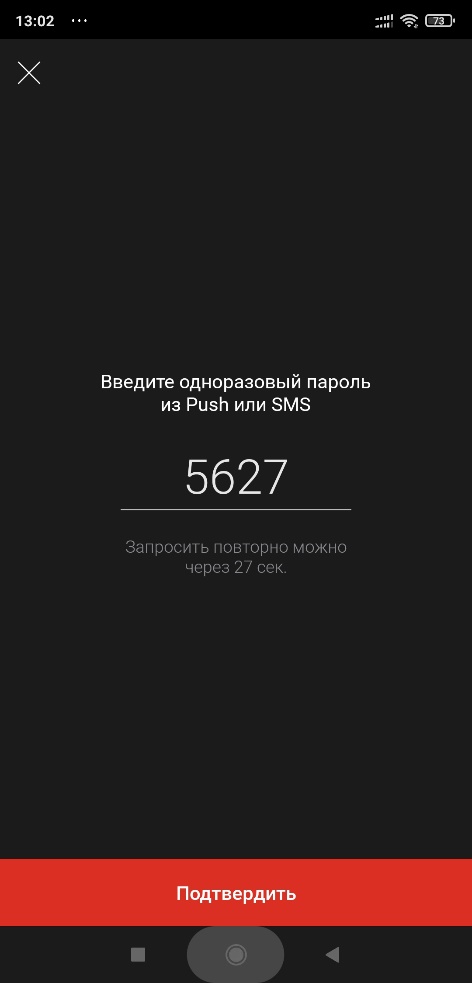 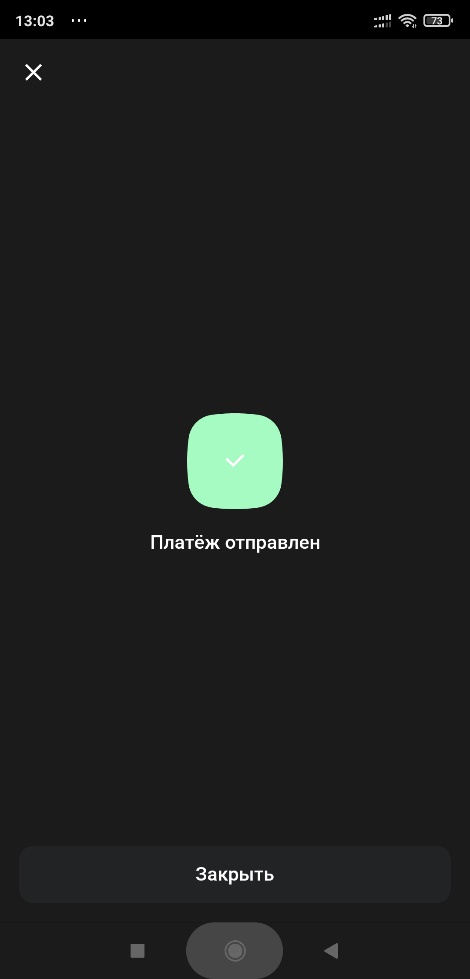 2
5
3
4
1
Подтверждение оплаты
Платежная страница
Оплатить по ссылке
Подтверждение оплаты
Успех
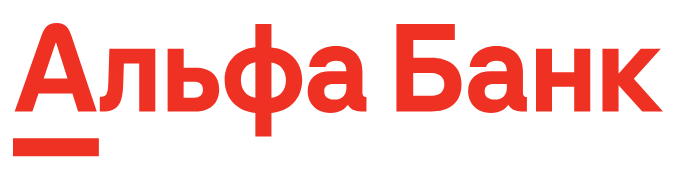 Попробуй оплатить по СБП!
Вместе с фондом мы сделали QR-код, который сразу ведёт в банковское приложение: все поля уже заполнены, достаточно ввести сумму.
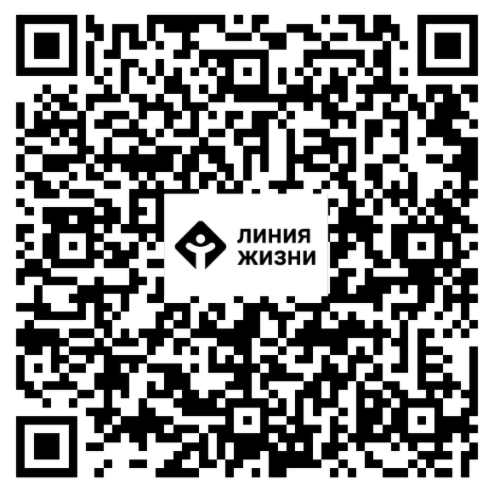 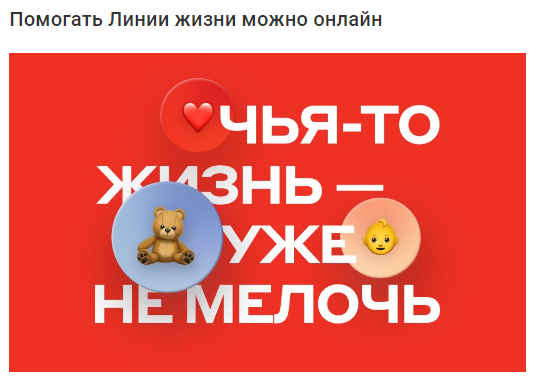 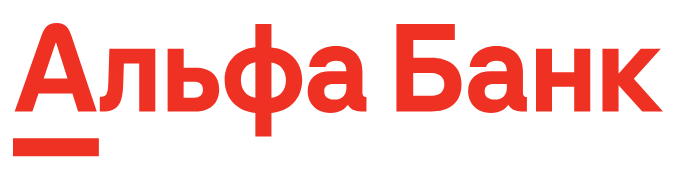 Подключить СБП – просто!
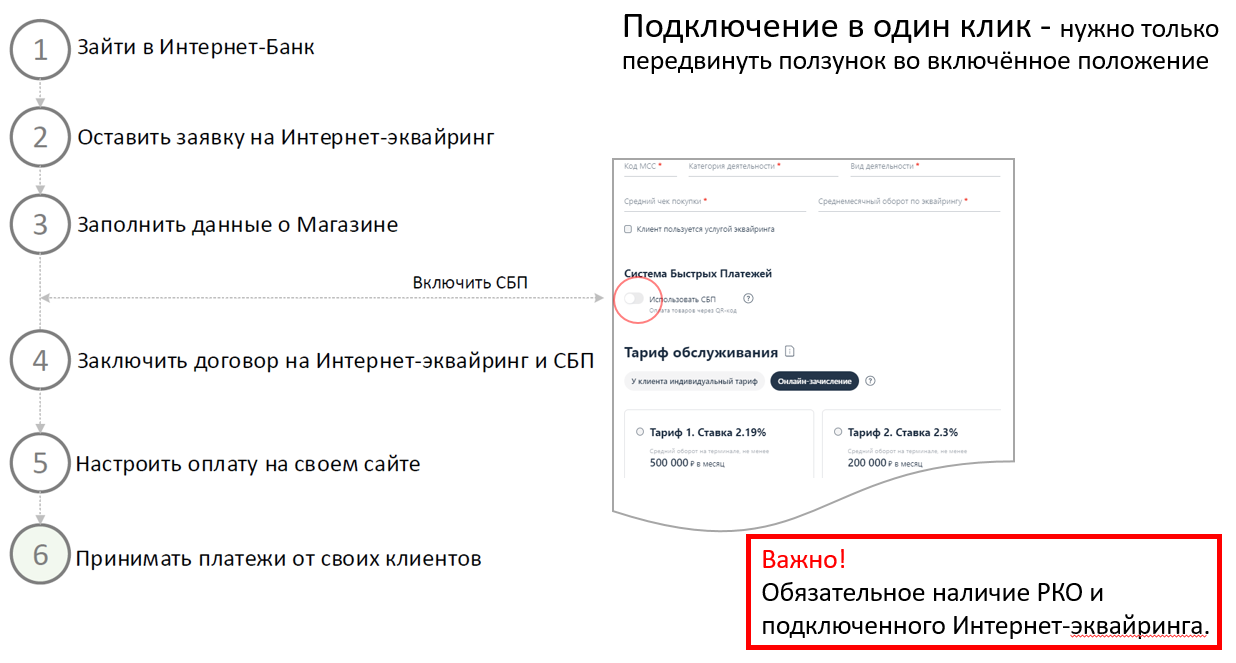 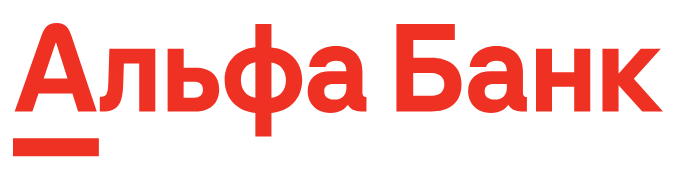 Настроить еще проще!
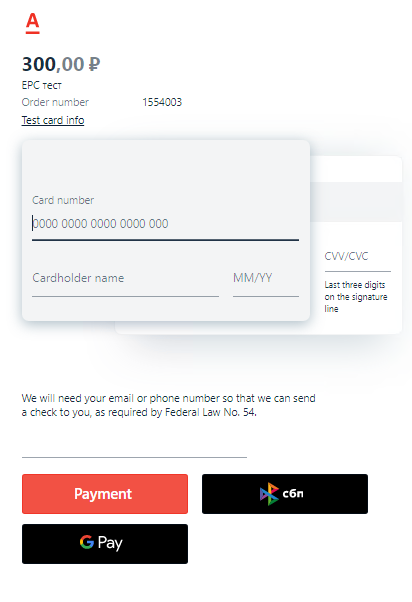 БЕЗ ДОПОЛНИТЕЛЬНОЙ ИНТЕГРАЦИИ
Вывод QR-кода и ссылки на платежной странице:
Доступна оплата через QR
Доступна оплата через «Мгновенный счет» для оплаты с мобильных устройств.
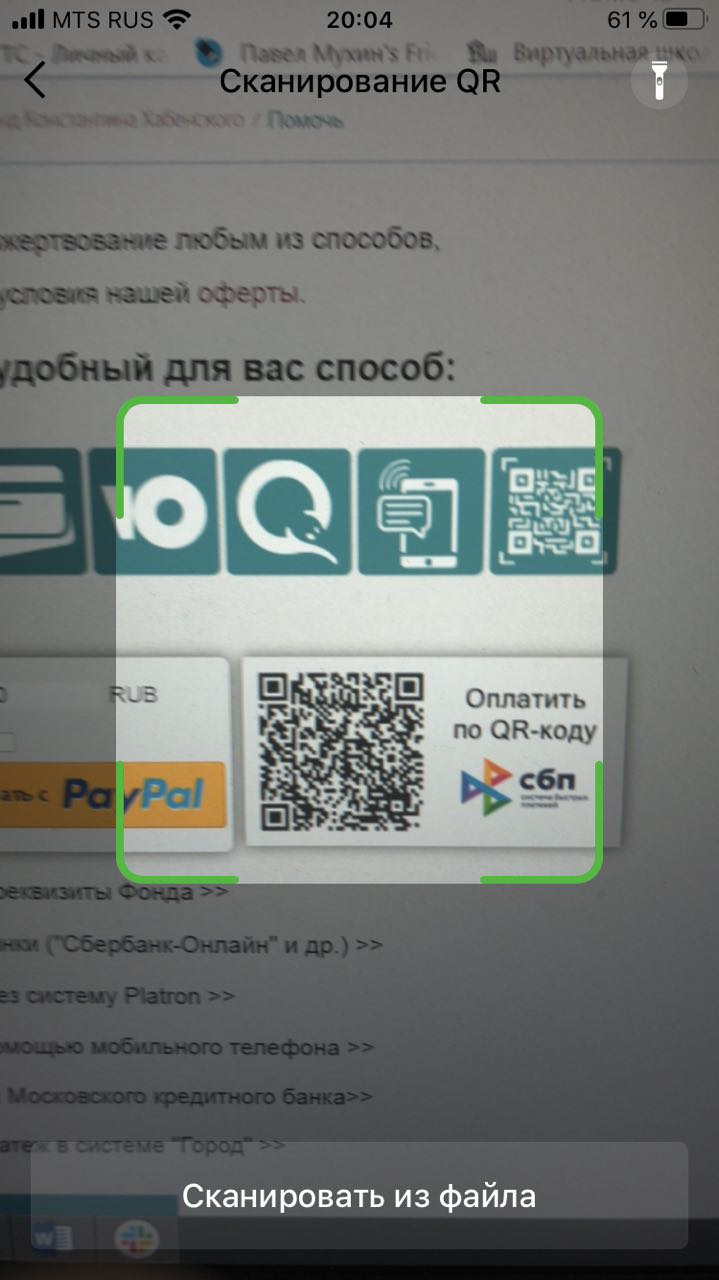 С ИНТЕГРАЦИЕЙ
Получение QR-кода и ссылки по API:
Позволяет гибко настроить отображение QR-кода в нужном разделе на сайте
-    Позволяет отправлять ссылку на «Мгновенный счет» в нужные каналы коммуникации с клиентом.
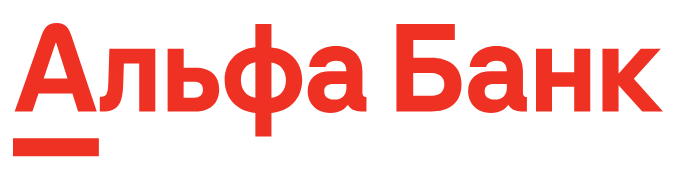 Контакты
Куда Клиенту можно обратиться с вопросами - helpSBP@alfabank.ru